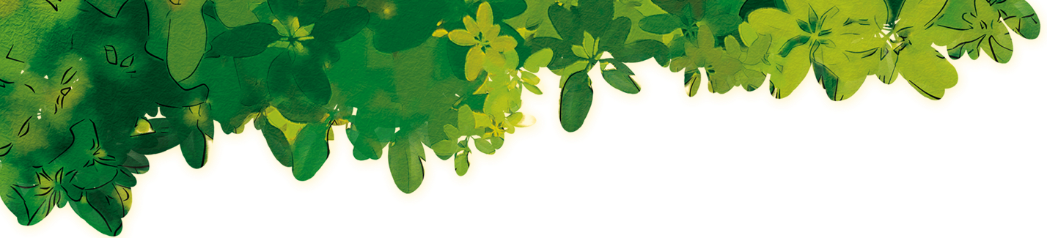 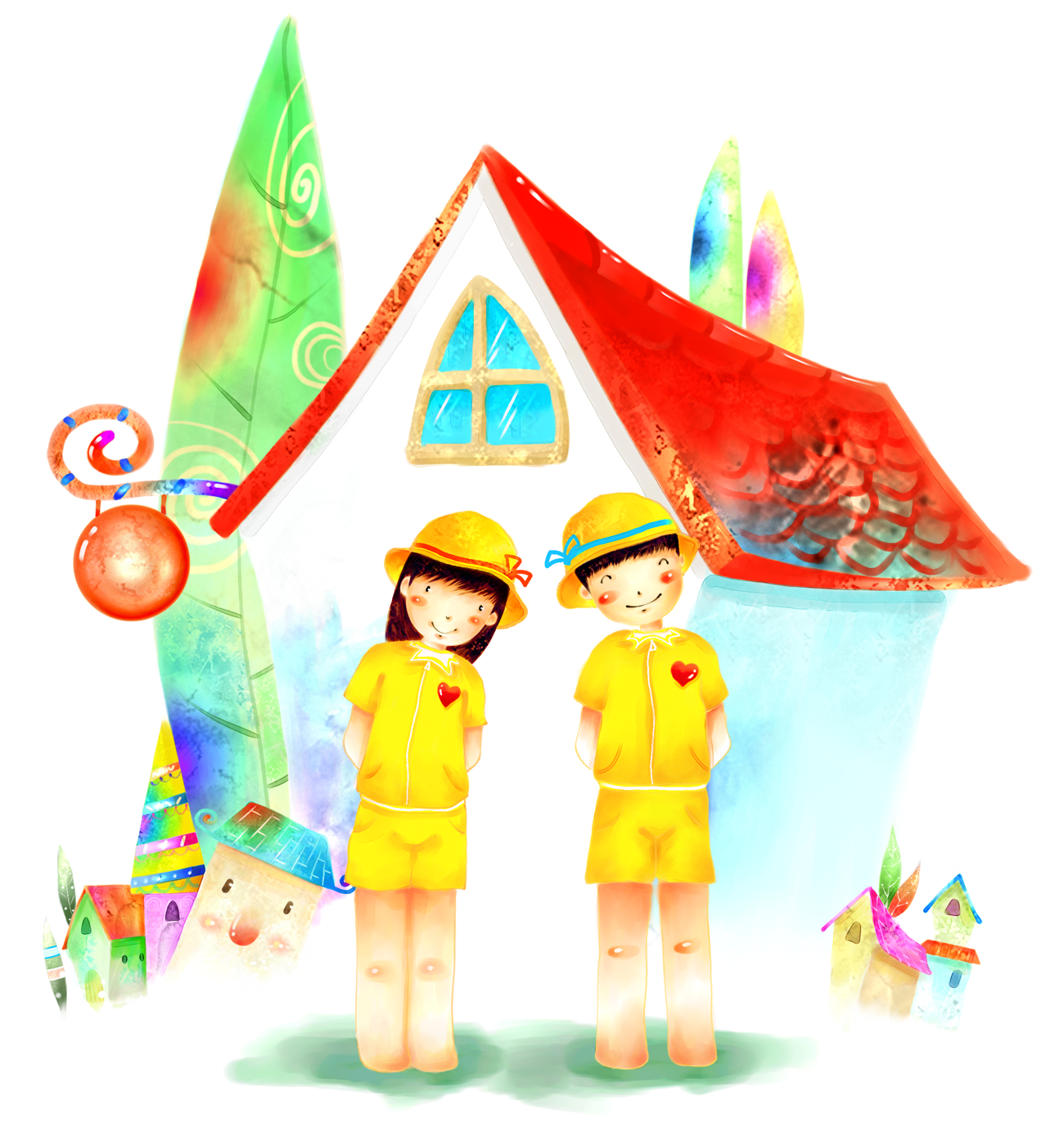 CHÀO MỪNG QUÝ  THẦY CÔ VỀ DỰ GIỜ HỘI GIẢNG 
MÔN :TOÁN
LỚP : 1B
Bài : Chục - Đơn vị ( Tiết 1)
Người dạy : Lê Thị Thuyền Trâm
Thứ Bảy ngày 18 tháng 2 năm 2023
Toán
Khởi động
Thứ  Bảy ngày 18 tháng 2 năm 2023Toán
Trò chơi : Ai nhanh - Ai đúng ?
50
30
40 + 10 =
70 - 40 =
40 + 30 - 10 =
60
80 - 50 +10 =
40
20 + 50 =
70
70 - 20 =
50
Thứ Bảy ngày 18 tháng 2 năm 2023
Toán
CHỤC – ĐƠN VỊ (Tiết 1)
Khám phá
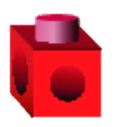 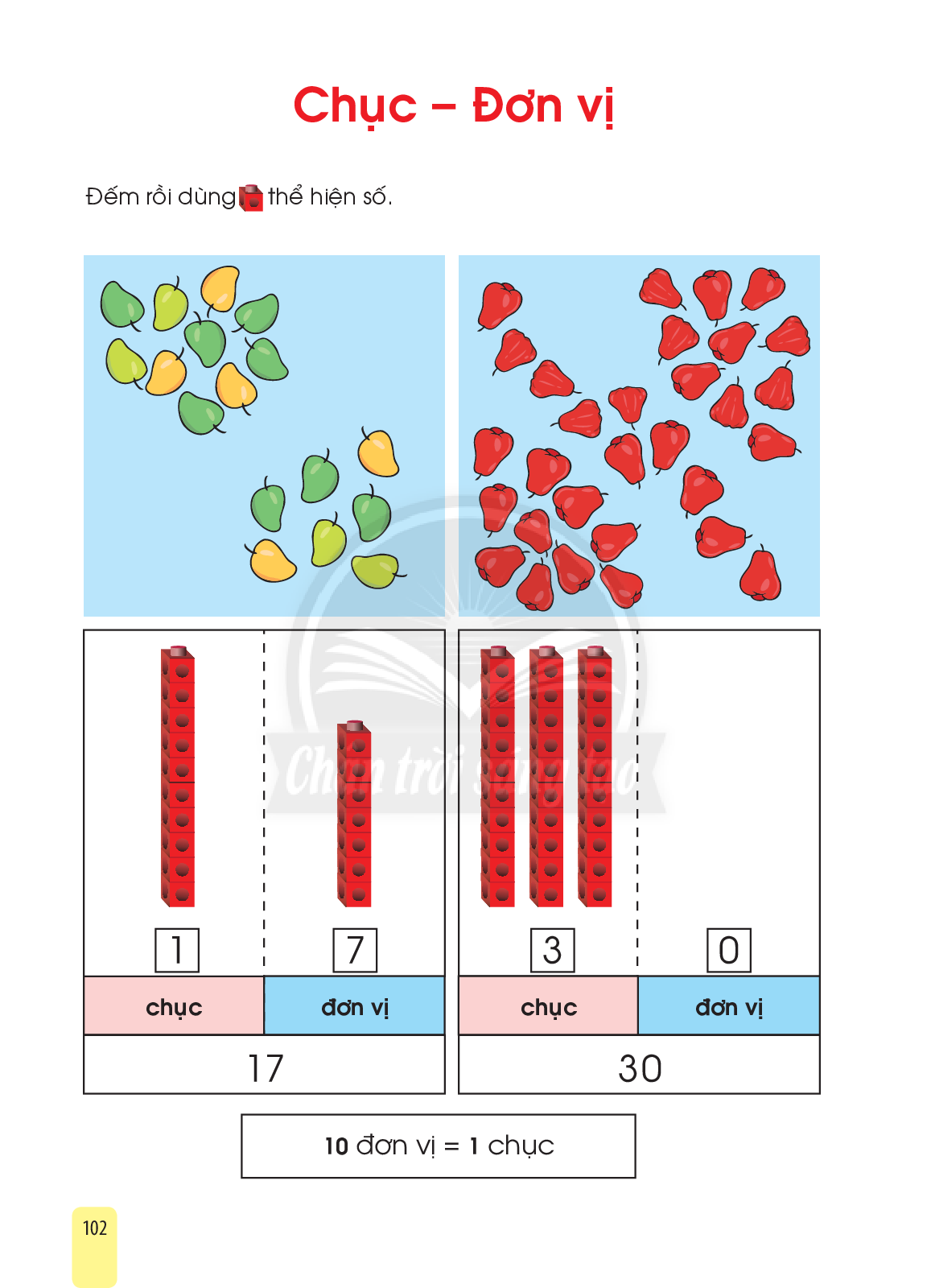 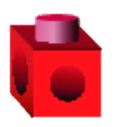 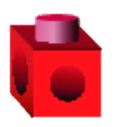 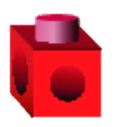 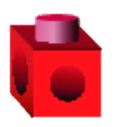 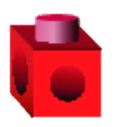 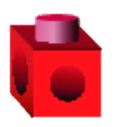 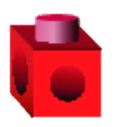 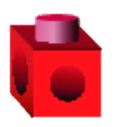 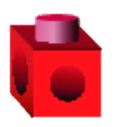 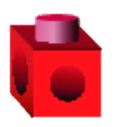 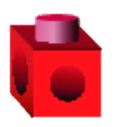 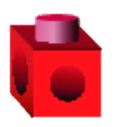 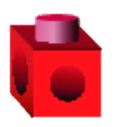 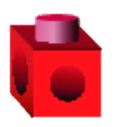 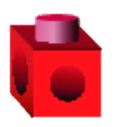 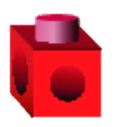 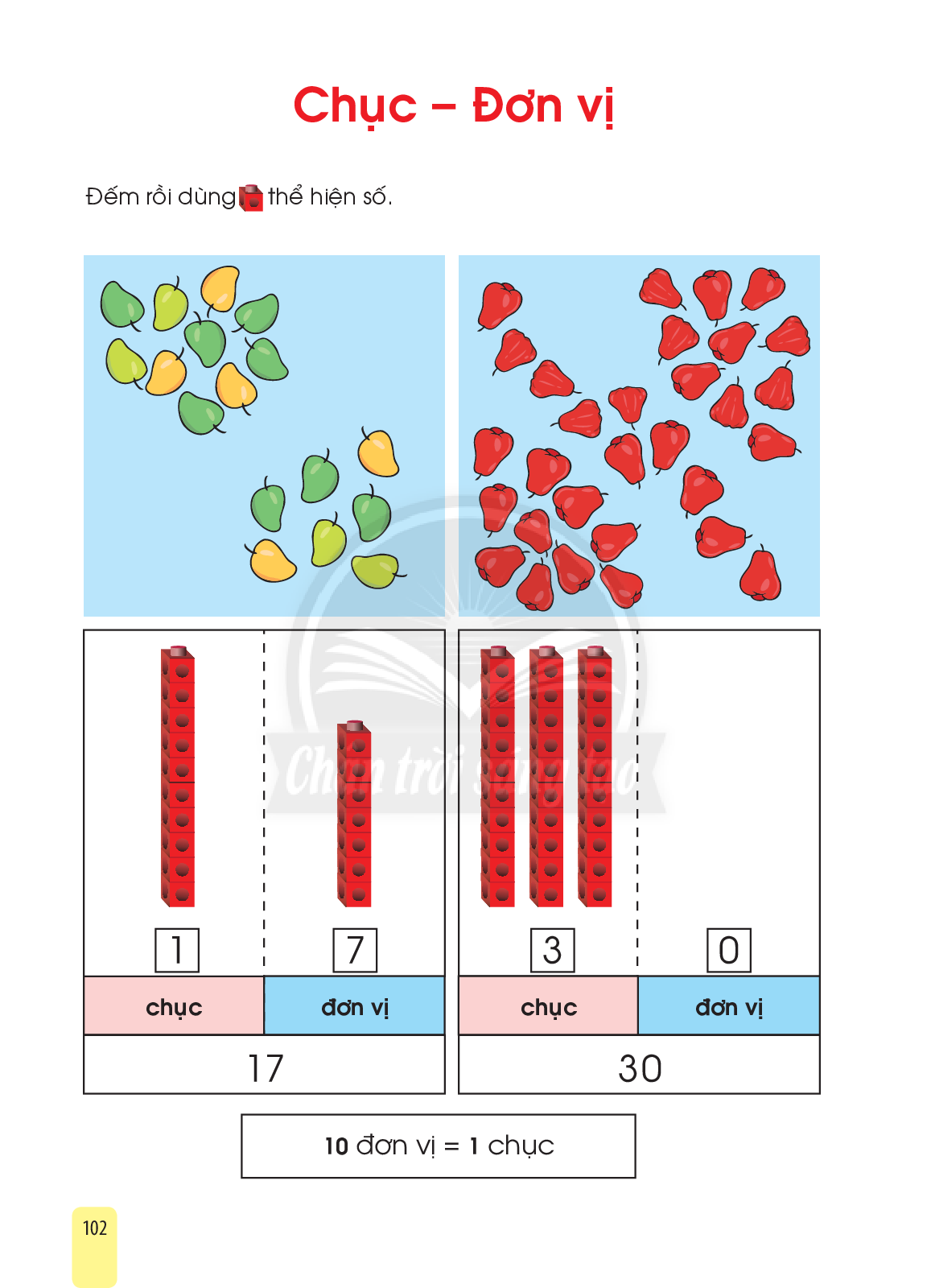 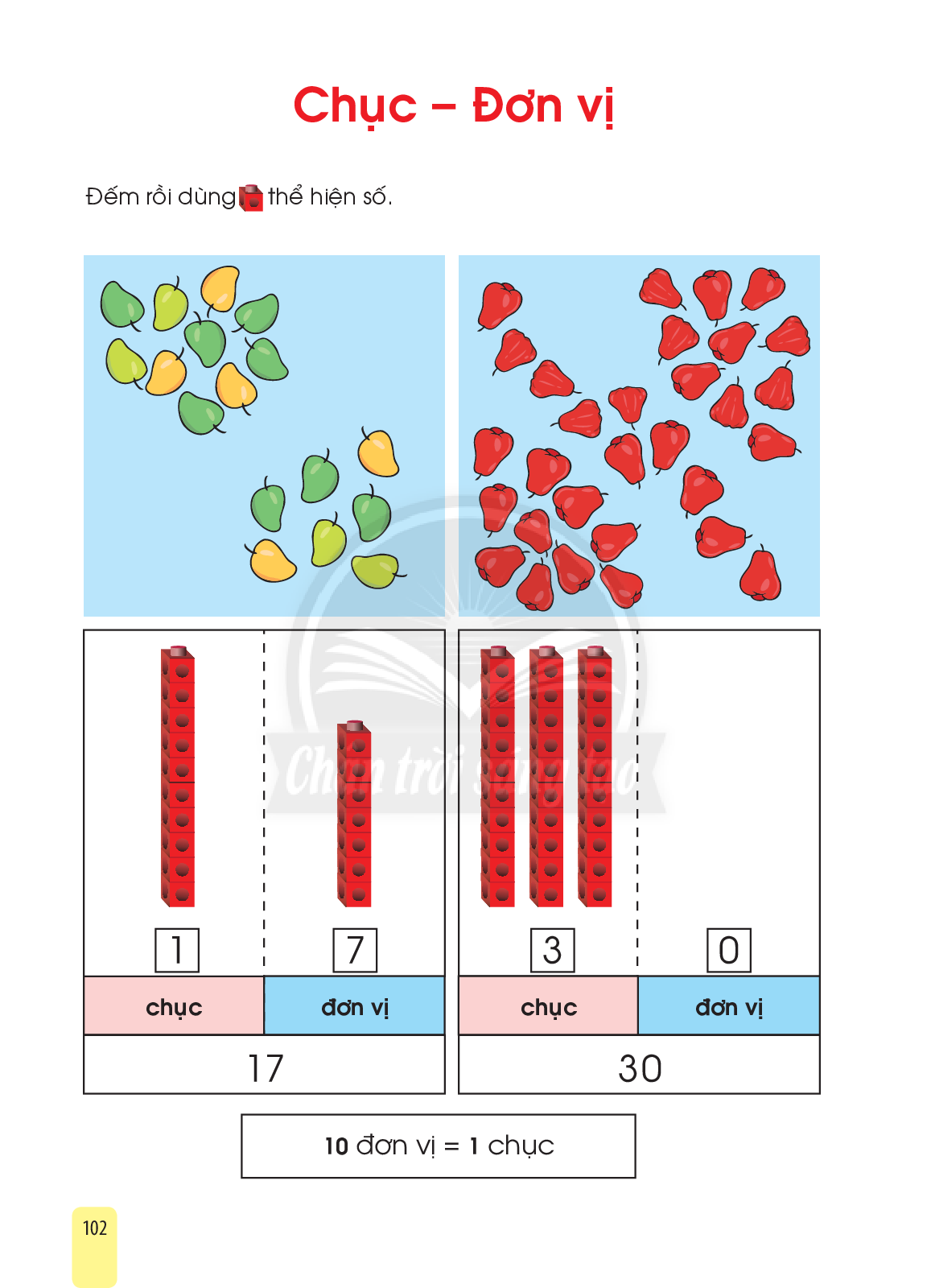 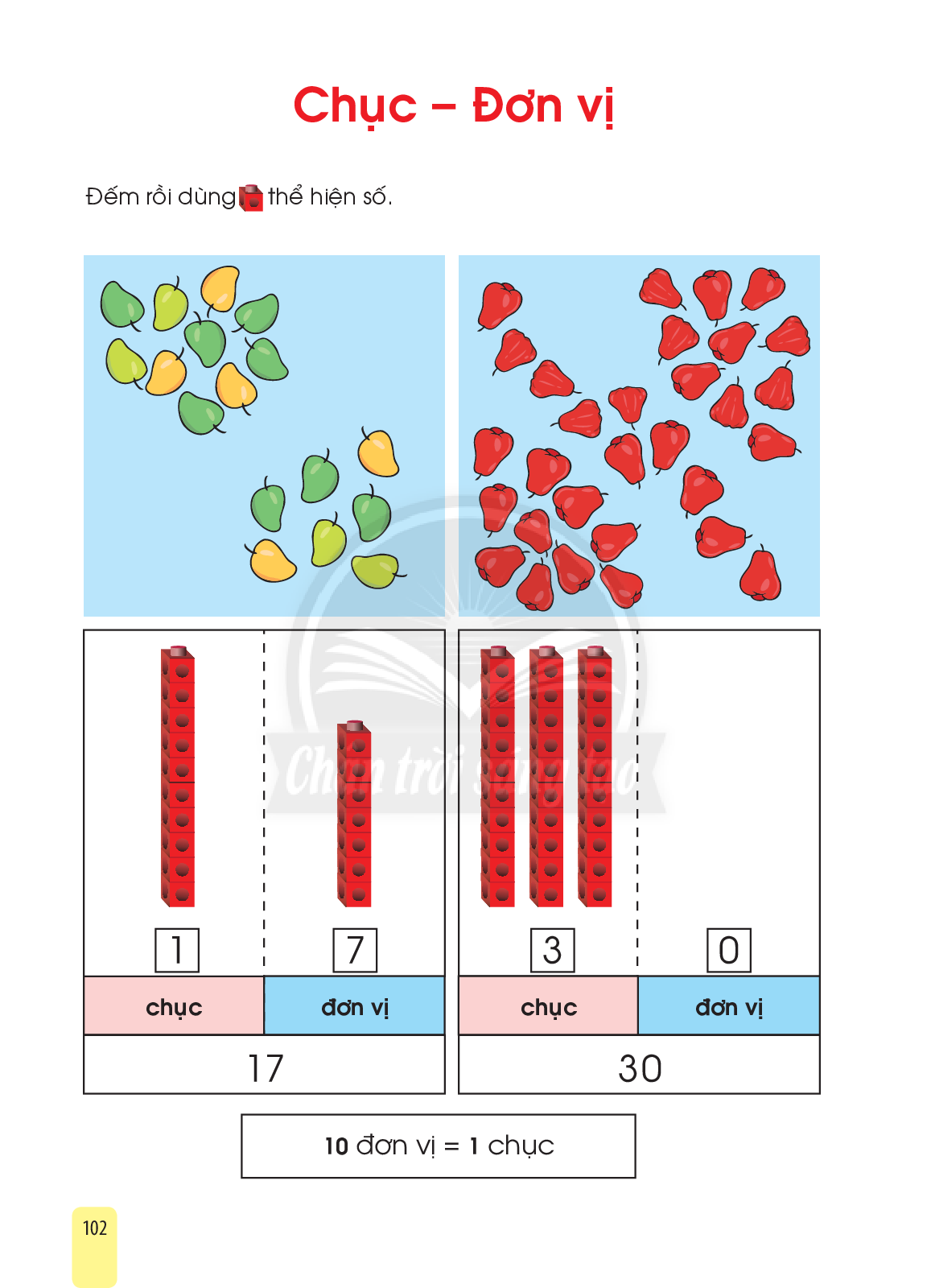 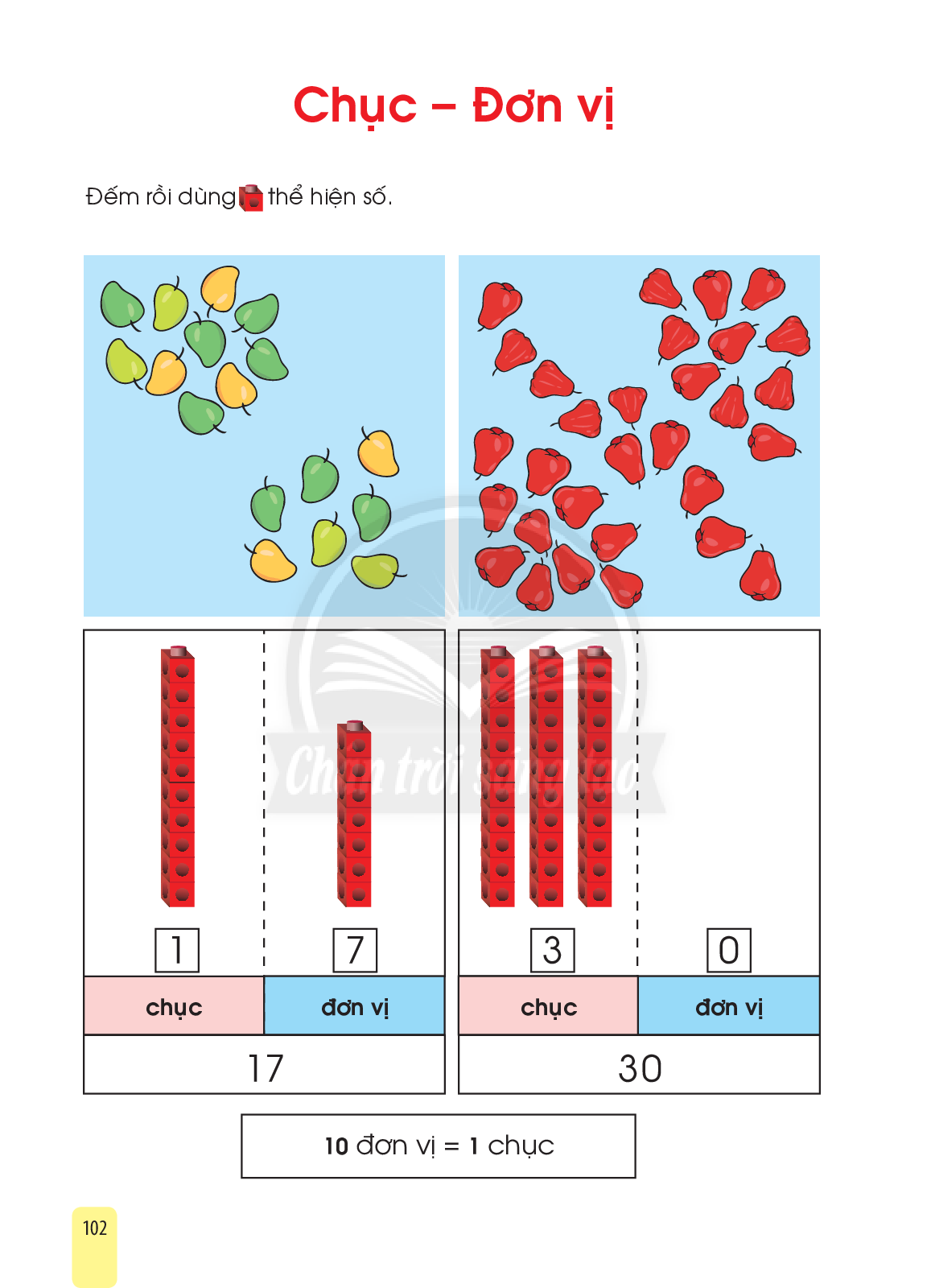 17
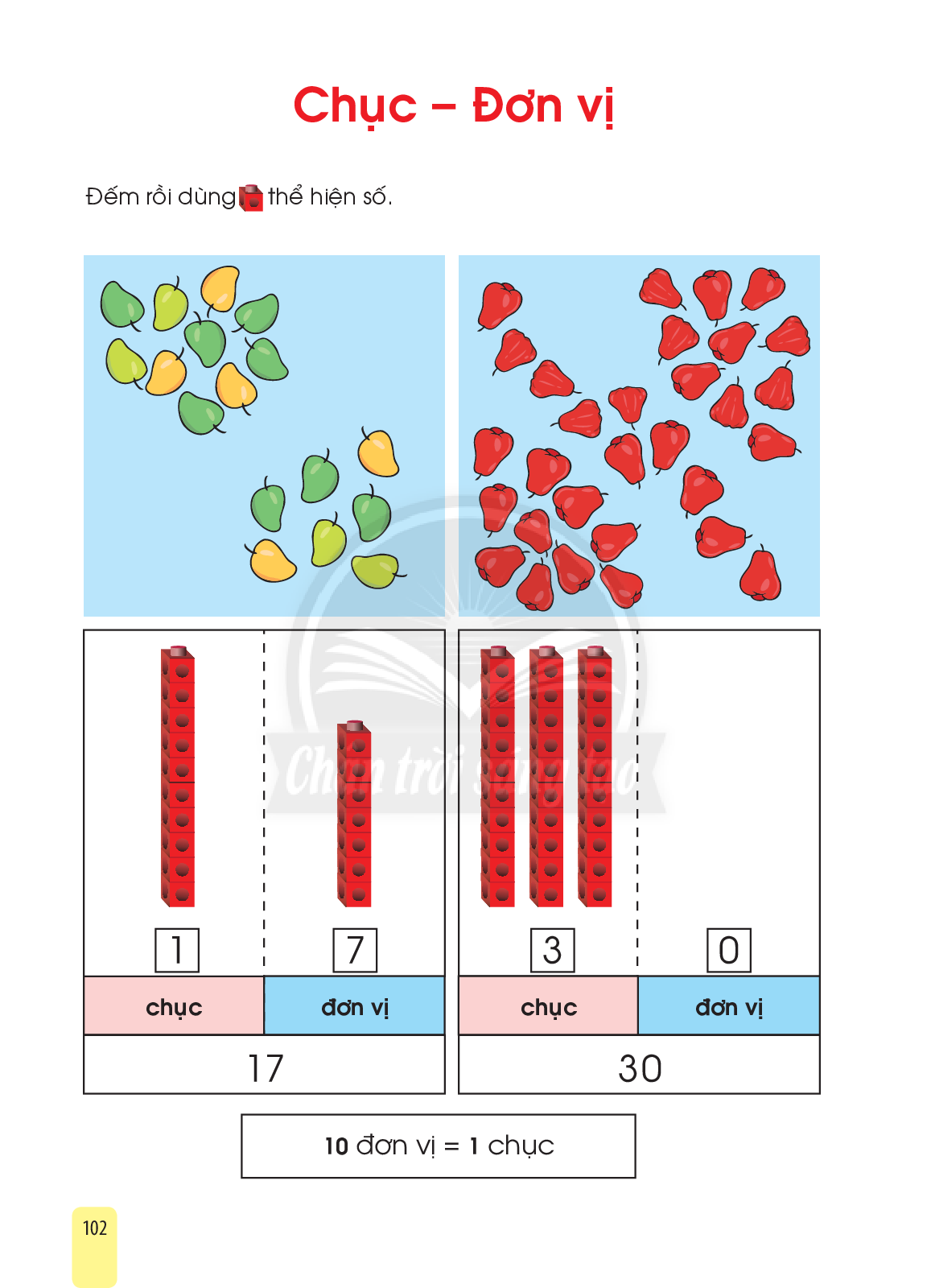 10
17
7
17 gồm 1 chục và 7 đơn vị
Thứ Bảy ngày 18 tháng 2 năm 2023
Toán
CHỤC – ĐƠN VỊ (Tiết 1)
Giải lao
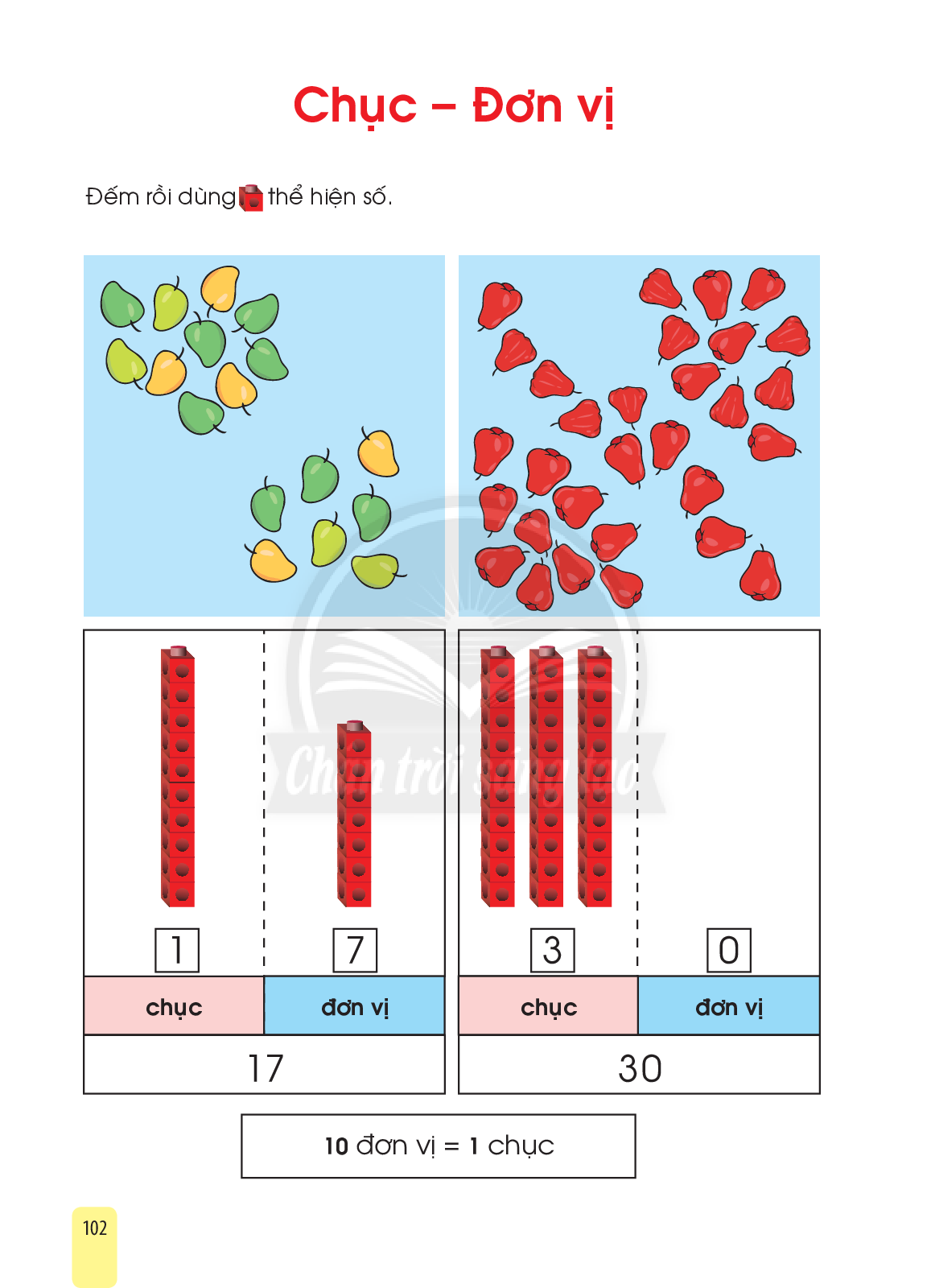 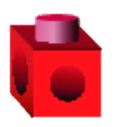 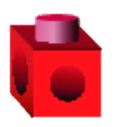 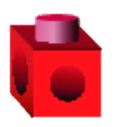 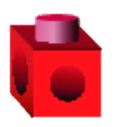 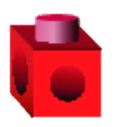 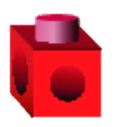 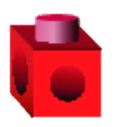 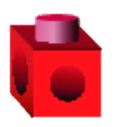 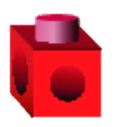 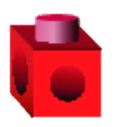 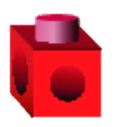 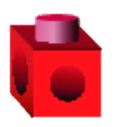 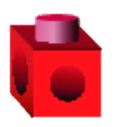 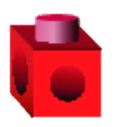 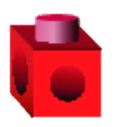 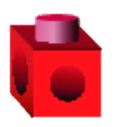 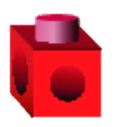 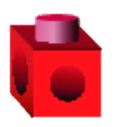 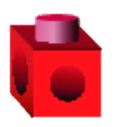 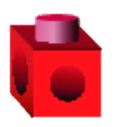 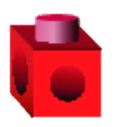 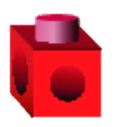 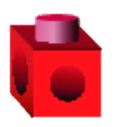 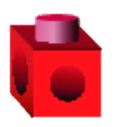 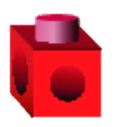 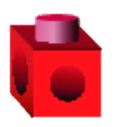 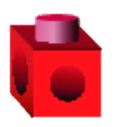 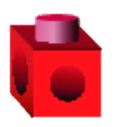 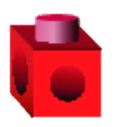 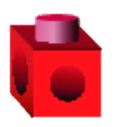 3
0
chục
đơn vị
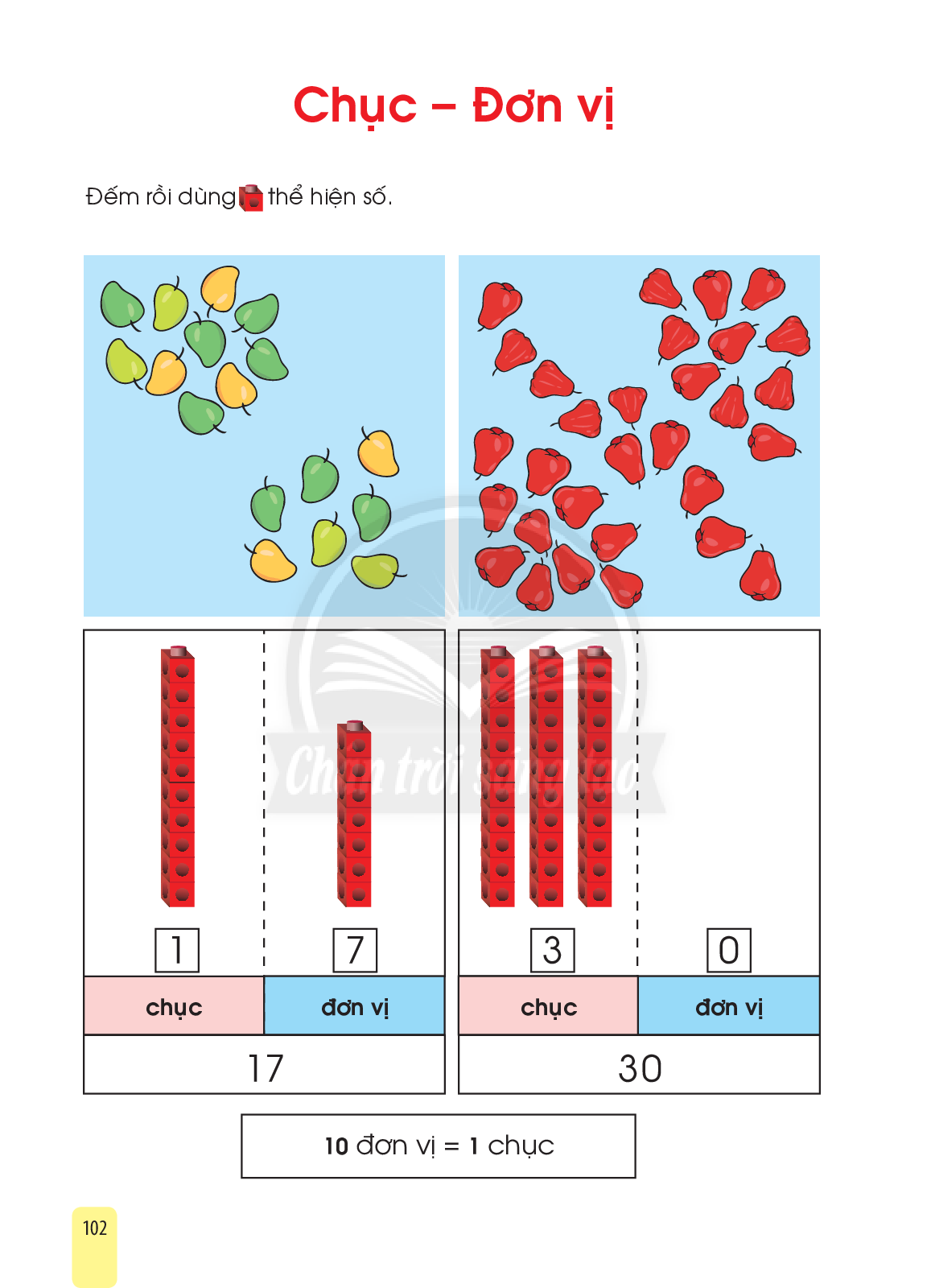 30
30
30
0
30 gồm 3 chục và 0 đơn vị
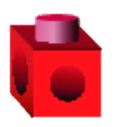 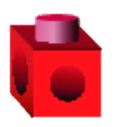 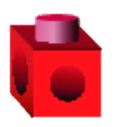 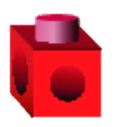 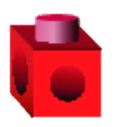 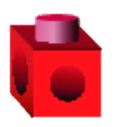 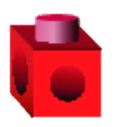 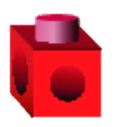 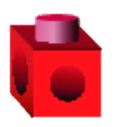 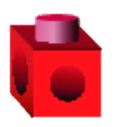 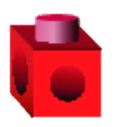 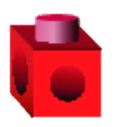 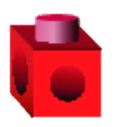 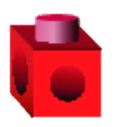 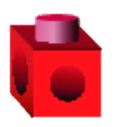 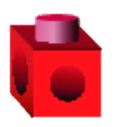 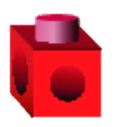 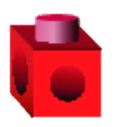 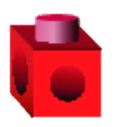 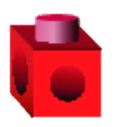 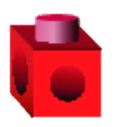 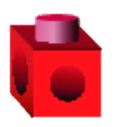 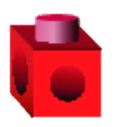 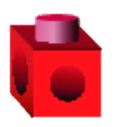 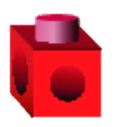 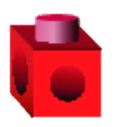 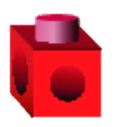 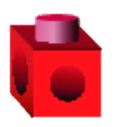 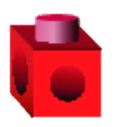 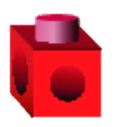 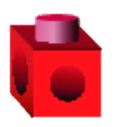 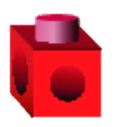 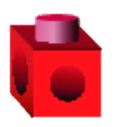 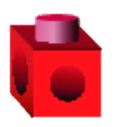 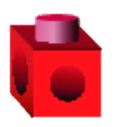 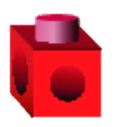 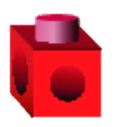 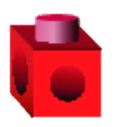 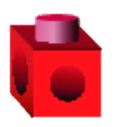 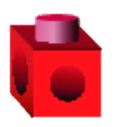 30 đơn vị = 3 chục
10 đơn vị = 1 chục
3 chục = 30 đơn vị
1 chục = 10 đơn vị
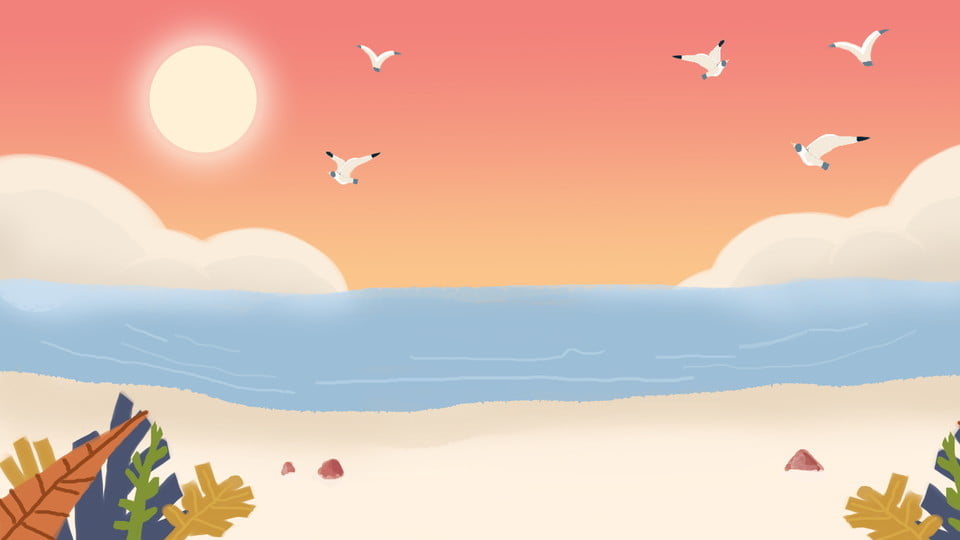 Thứ Bảy ngày18 tháng 2 năm 2023
Toán
CHỤC – ĐƠN VỊ (Tiết 1)
Vận dụng
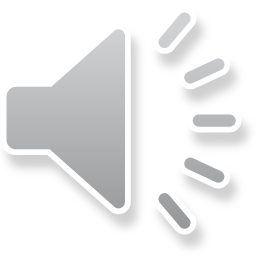 Trò chơi :TÌM XE CHO BẠN
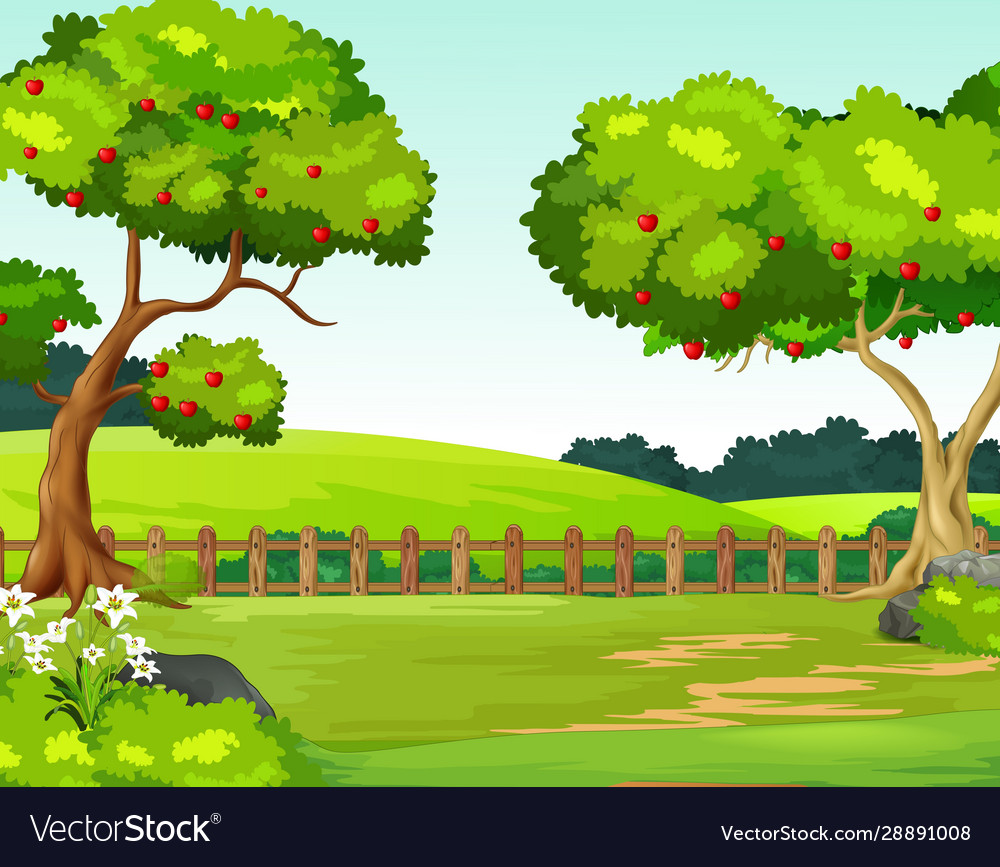 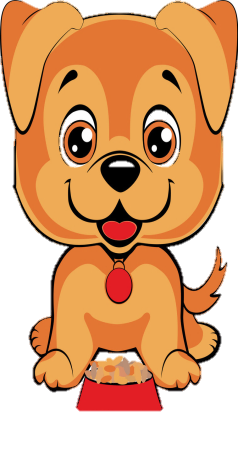 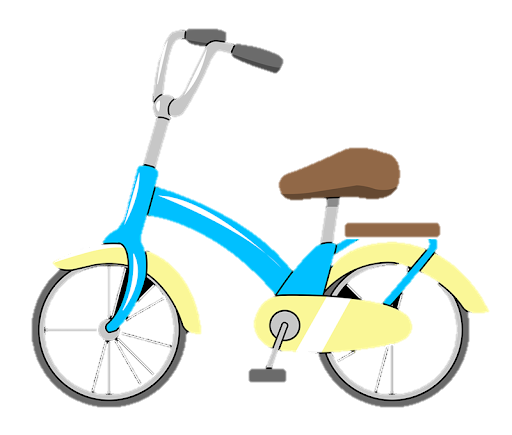 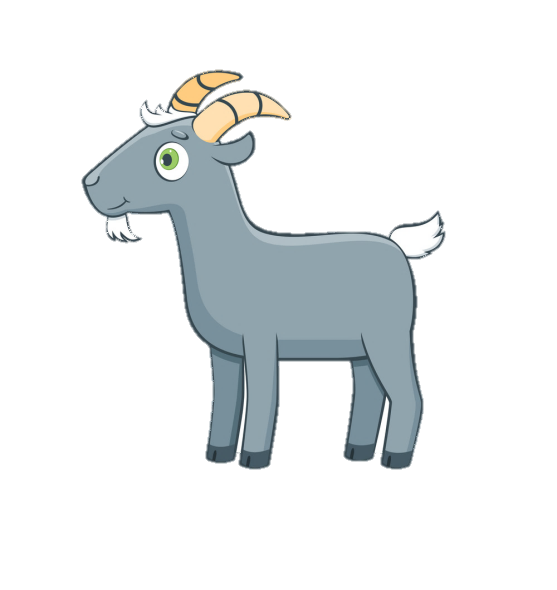 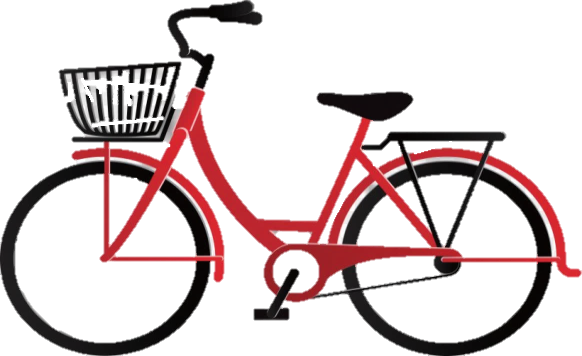 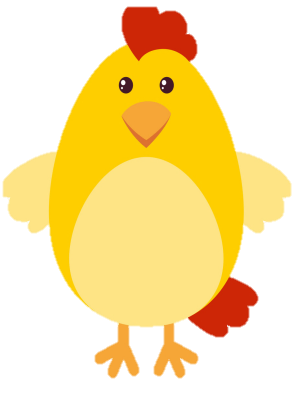 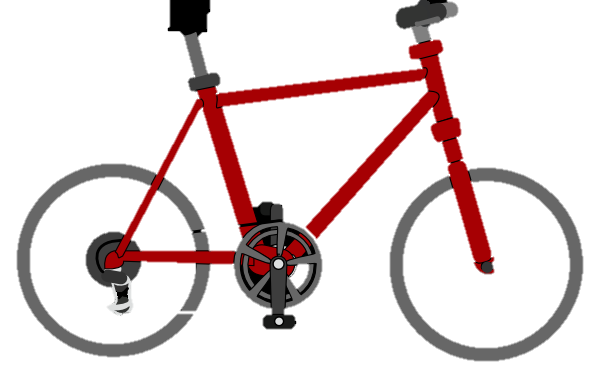 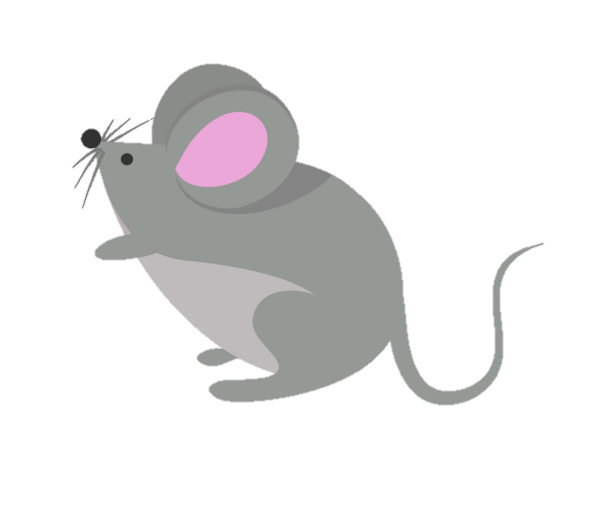 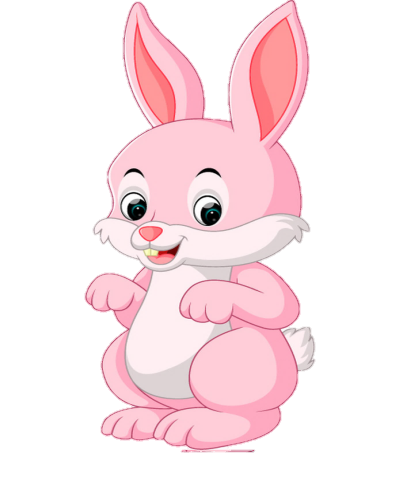 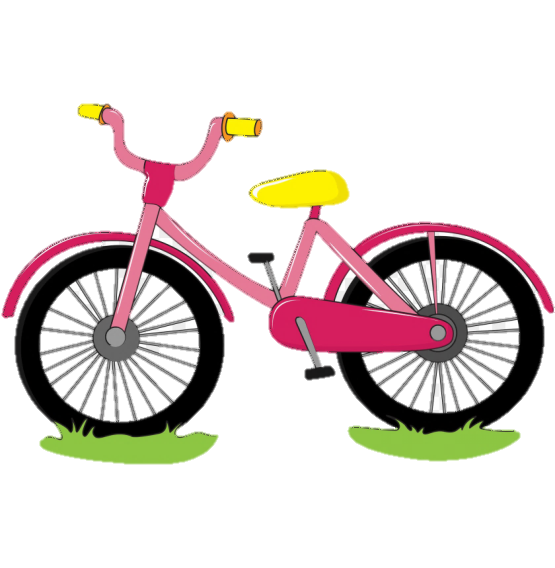 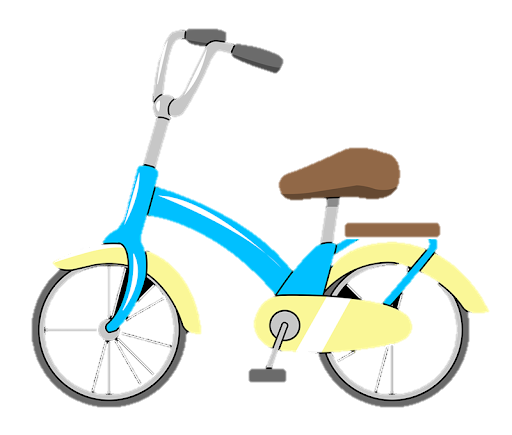 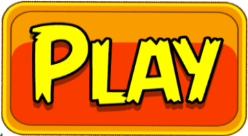 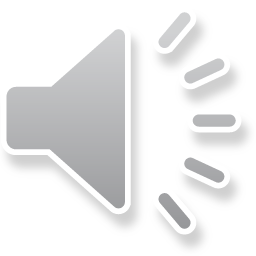 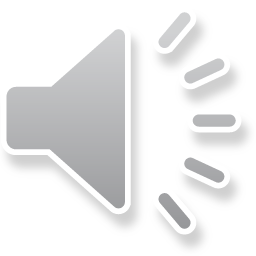 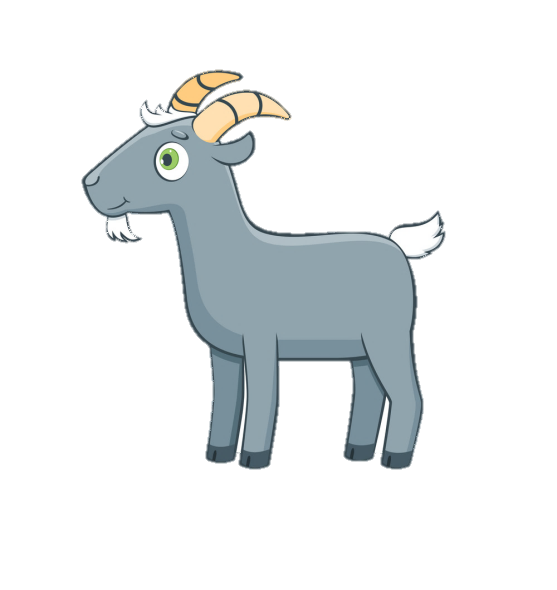 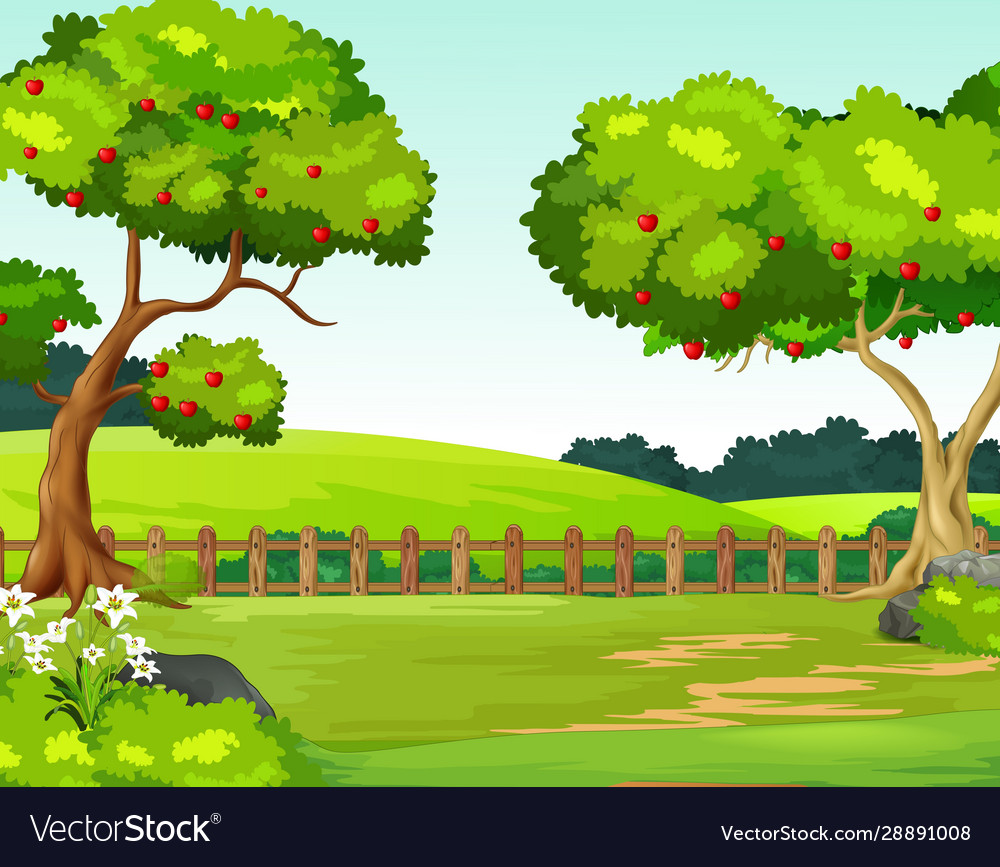 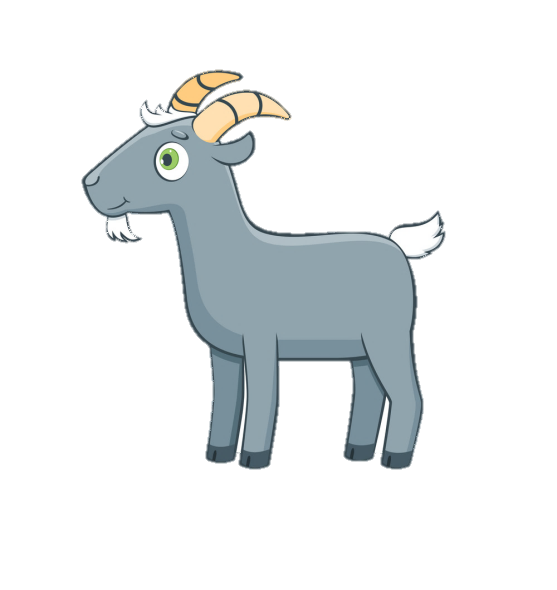 30
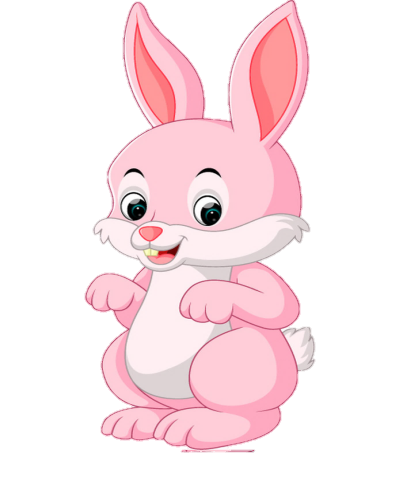 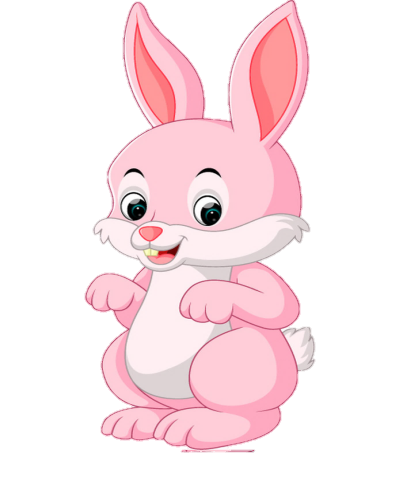 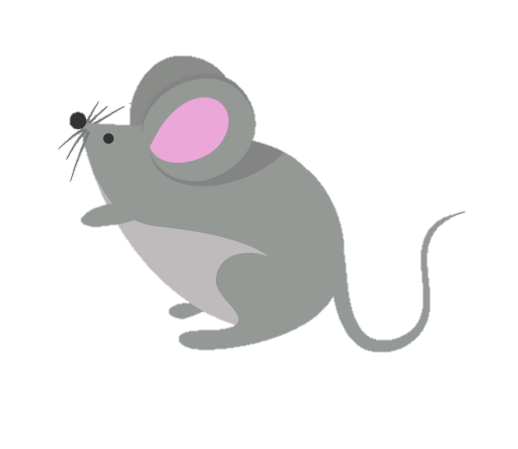 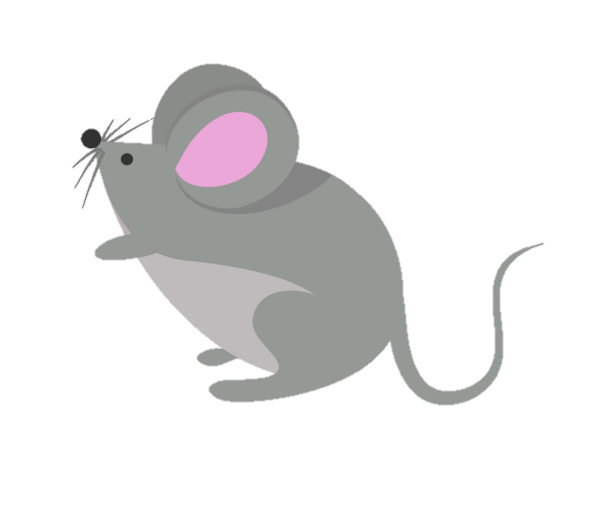 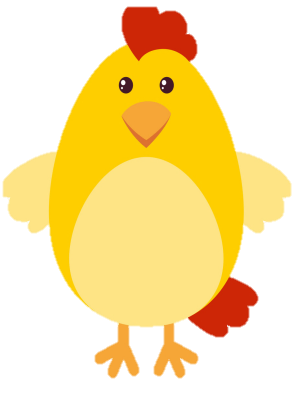 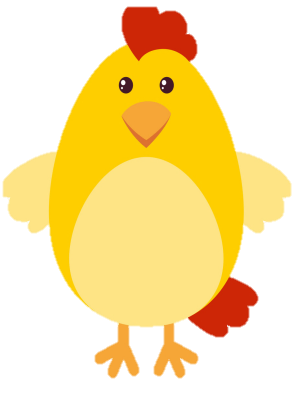 30
50
50
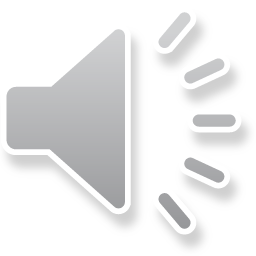 17
17
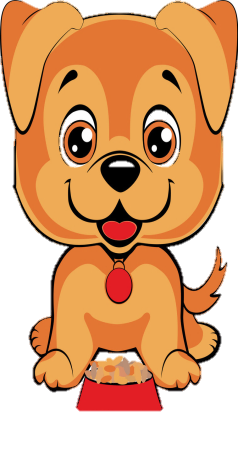 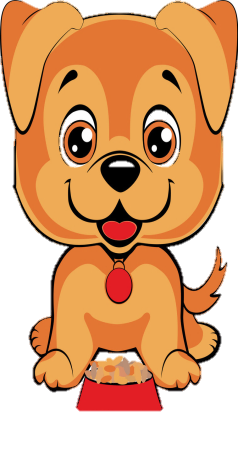 90
90
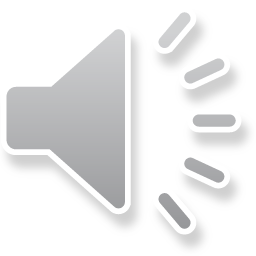 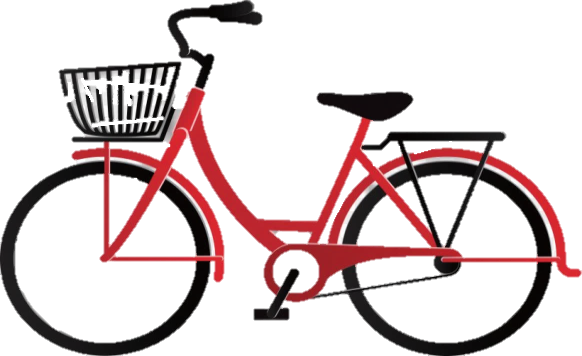 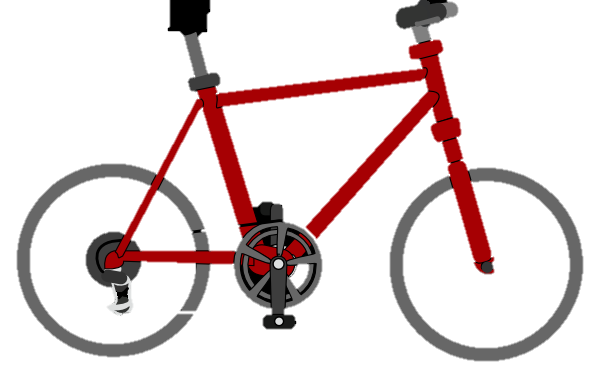 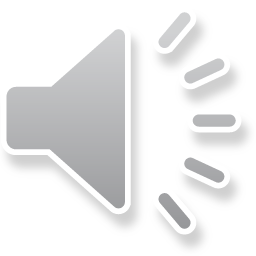 21
21
1
2
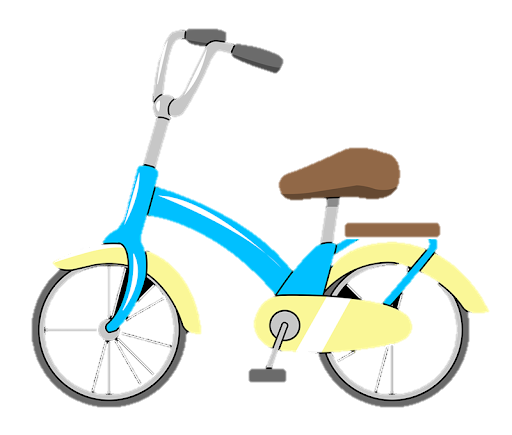 1
7
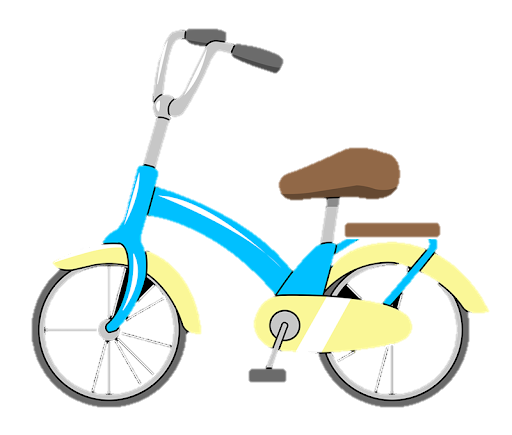 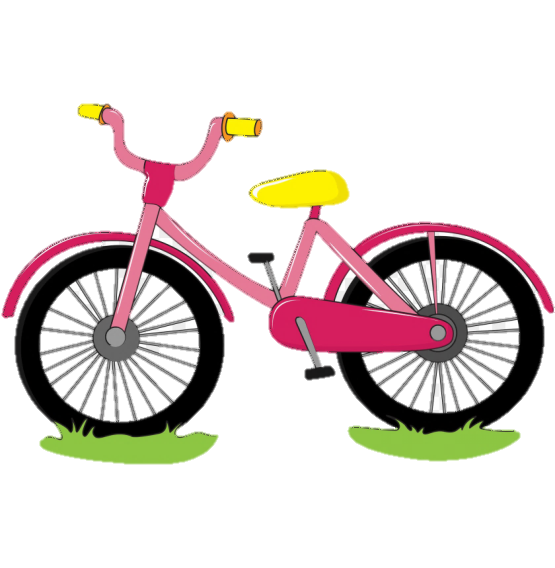 5
0
0
9
3
0
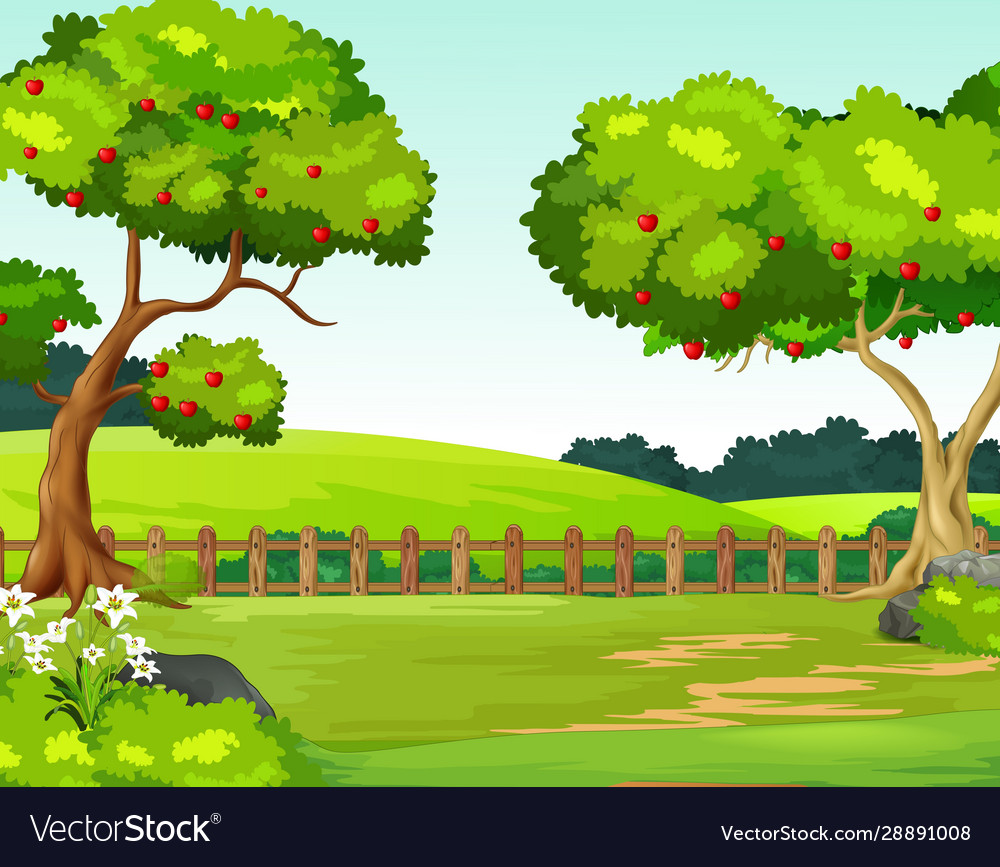 CẢM ƠN CÁC BẠN!
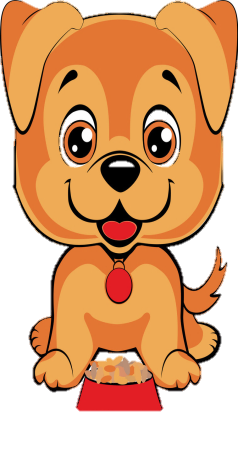 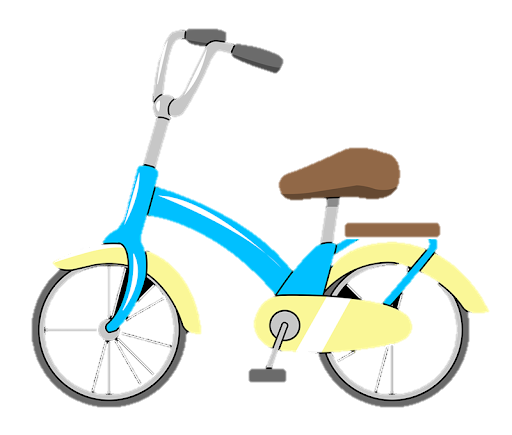 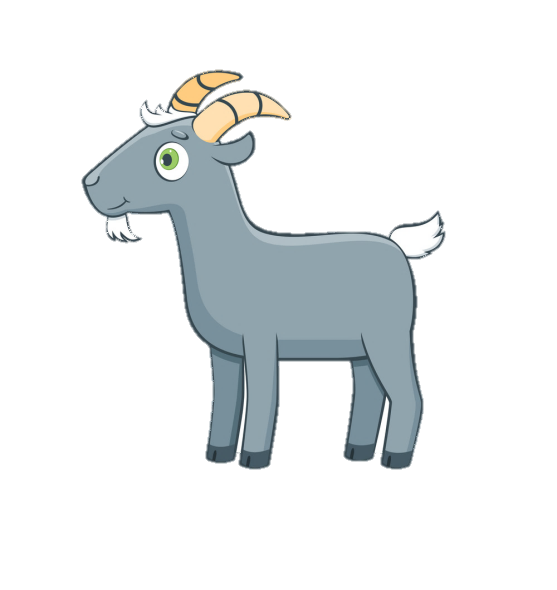 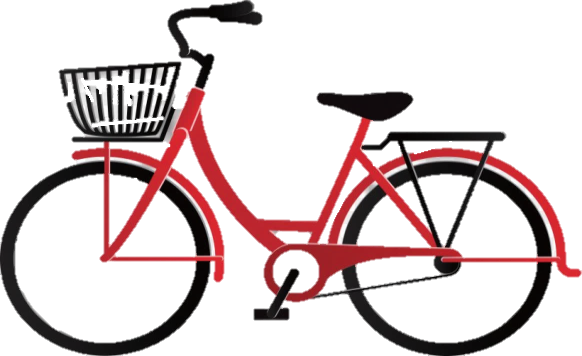 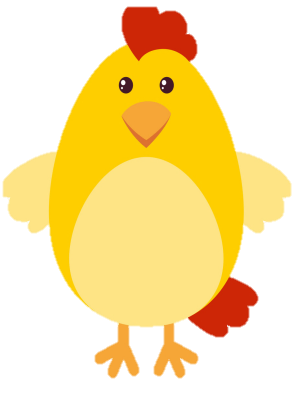 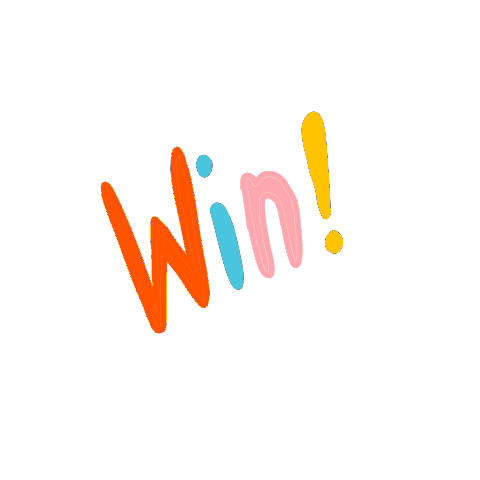 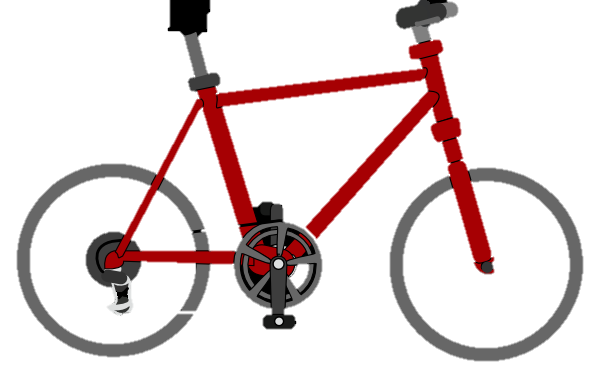 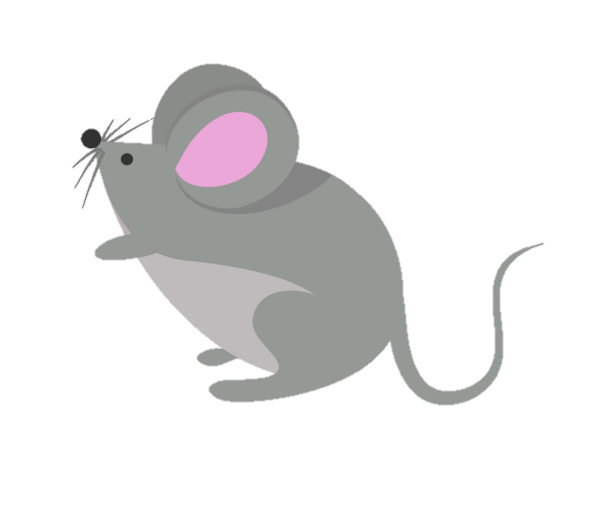 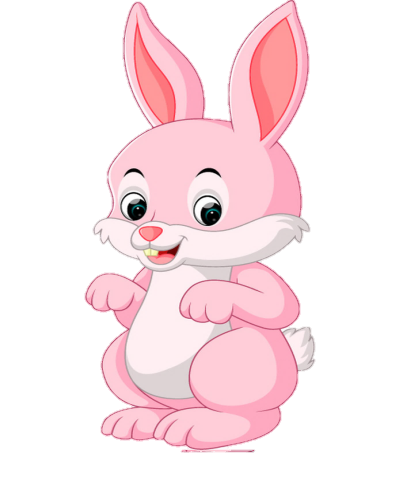 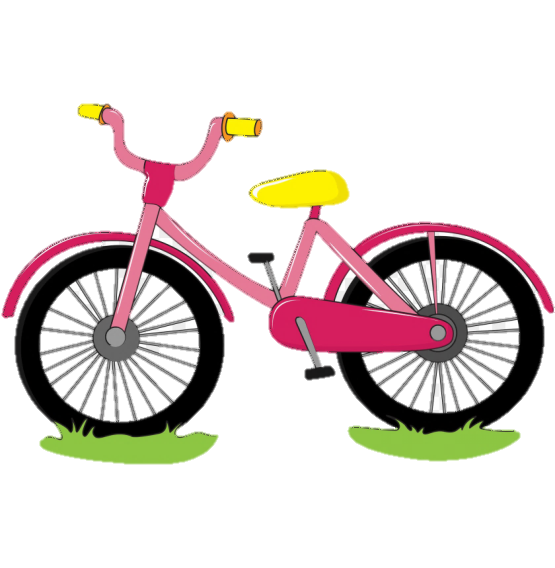 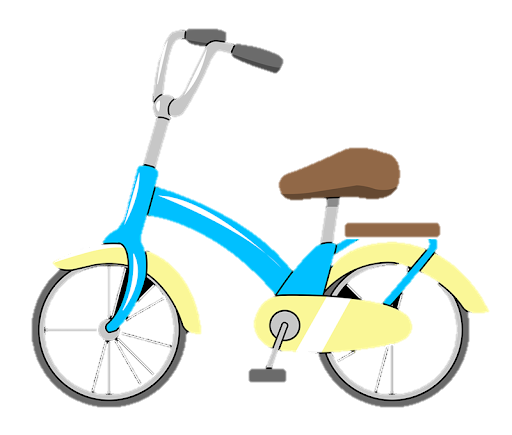